December 26, 2022
Algebra of Matrices
LO: To be able to add, subtract and multiply a matrix by a scalar.
Adding two matrices
To add two matrices, they must have the same order.  To add, you simply add corresponding entries.
)
(
)
(
-2
1
-3
5
3
B =
0
-3
4
Example 1
Let
A =
-3
4
7
0
Find A + B
3 x 2
3 x 2
)
(
+1
-3
-2
5+
+0
4
-3
+3
=
-3
0
+4
7+
)
(
3
-2
A + B =
0
4
4
4
Adding two matrices
Example 2
)
(
)
(
3
-1
8
0
2
5
-1
7
B =
Let
A =
9
2
4
-2
3
3
-5
5
2 x 4
(
)
2 x 4
Find A + B
=
)
(
7
7
4
5
A+ B =
0
7
5
7
Subtracting two matrices
To subtract two matrices, they must have the same order.  You simply subtract corresponding entries.
)
)
(
(
-2
9
0
4
4
7
0
5
6
5
1
-4
Example 3
B =
A =
Let
3
1
8
3
2
-2
)
(
3 x 3
3 x 3
7
4
Find A  B
4
0
2
9
(4)
6
=
5
0
1
5
2
1
3
3
8
(2)
)
(
5
2
3
10
5
4
A – B =
0
6
3
Subtracting two matrices
(
)
)
(
-4
2
1
3
0
8
1
8
-1
-7
3
0
N =
Example 4
M =
Let
5
1
0
2
-4
7
)
(
3 x 3
3 x 3
2-0
-4-1
3-8
Find M  N
8-3
0-(-1)
-7-1
=
1-(-4)
5-2
0-7
(
)
2
-5
-5
5
1
-8
M  N =
5
3
-7
Multiplying a Matrix by a Scalar
In matrix algebra, a real number is often called a SCALAR.  To multiply a matrix by a scalar, you multiply each entry in the matrix by that scalar.
Example 5
)
(
2
0
)
(
2
0
= 3
A =
Let
1
4
1
4
)
(
3(2)
3(0)
=
3(4)
3(1)
Find 3A
)
(
6
0
3A=
3
12
Multiplying a Matrix by a Scalar
)
(
)
(
2
1
4
5
Example 6
A =
Let
B =
3
0
8
6
)
(
)
[
]
(
Find 2(A + B)
2
1
4
5
+
= 2
3
0
8
6
)
(
3
3
= 2
5
6
)
(
6
6
2(A + B) =
10
12
Thank you for using resources from
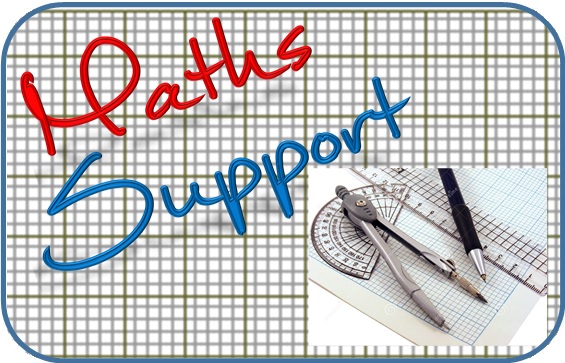 For more resources visit our website
https://www.mathssupport.org
If you have a special request, drop us an email
info@mathssupport.org